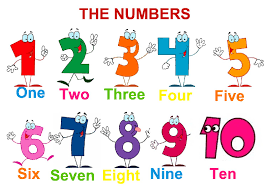 VAMOS A CONOCER COMO SE DICEN  LOS NUMEROS DEL 1 AL 10 EN  INGLES.
Ingresa a este link con la ayuda de tus padres para cantar una canción con los  números en ingles
https://www.youtube.com/watch?v=DR-cfDsHCGA
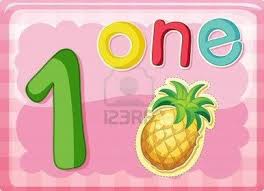 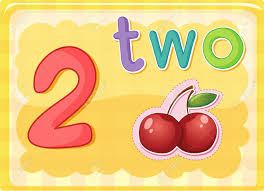 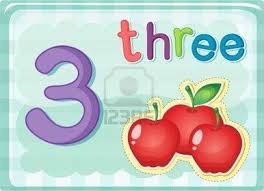 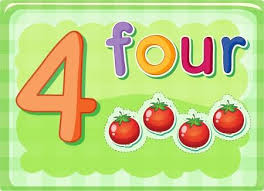 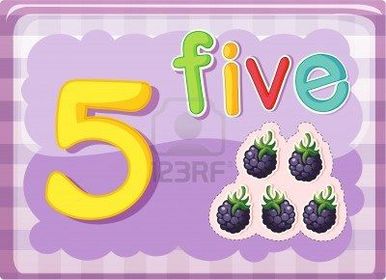 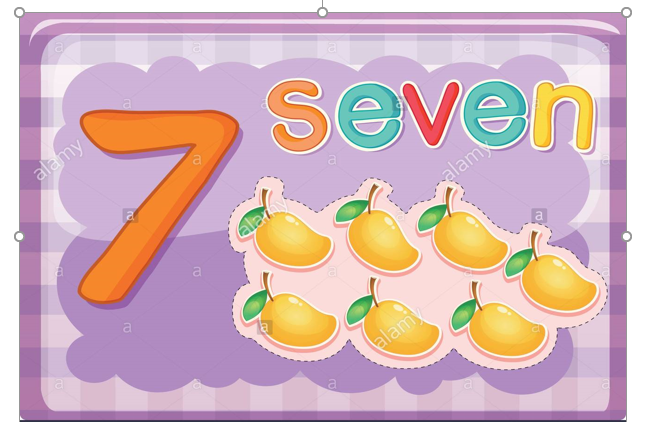 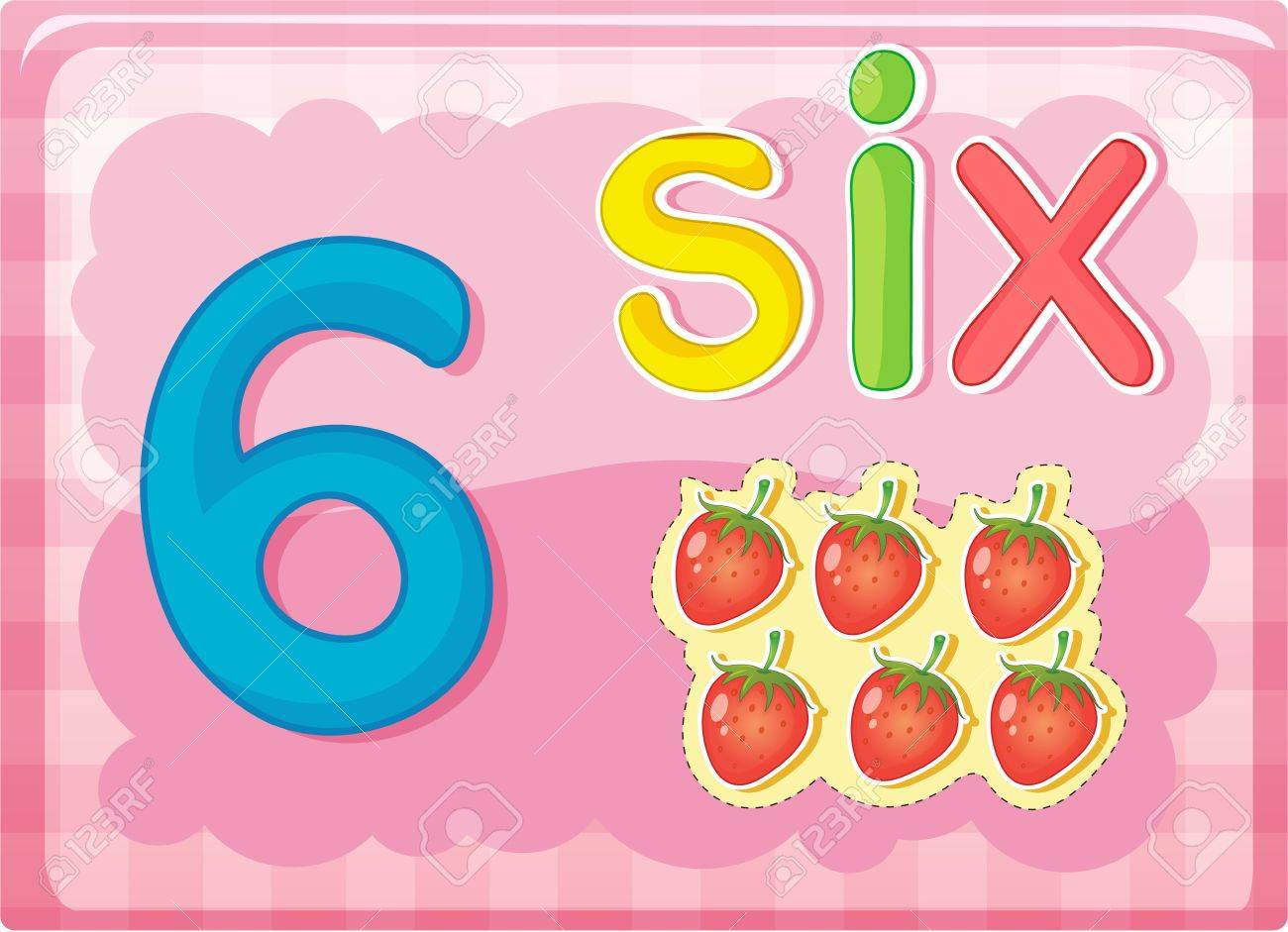 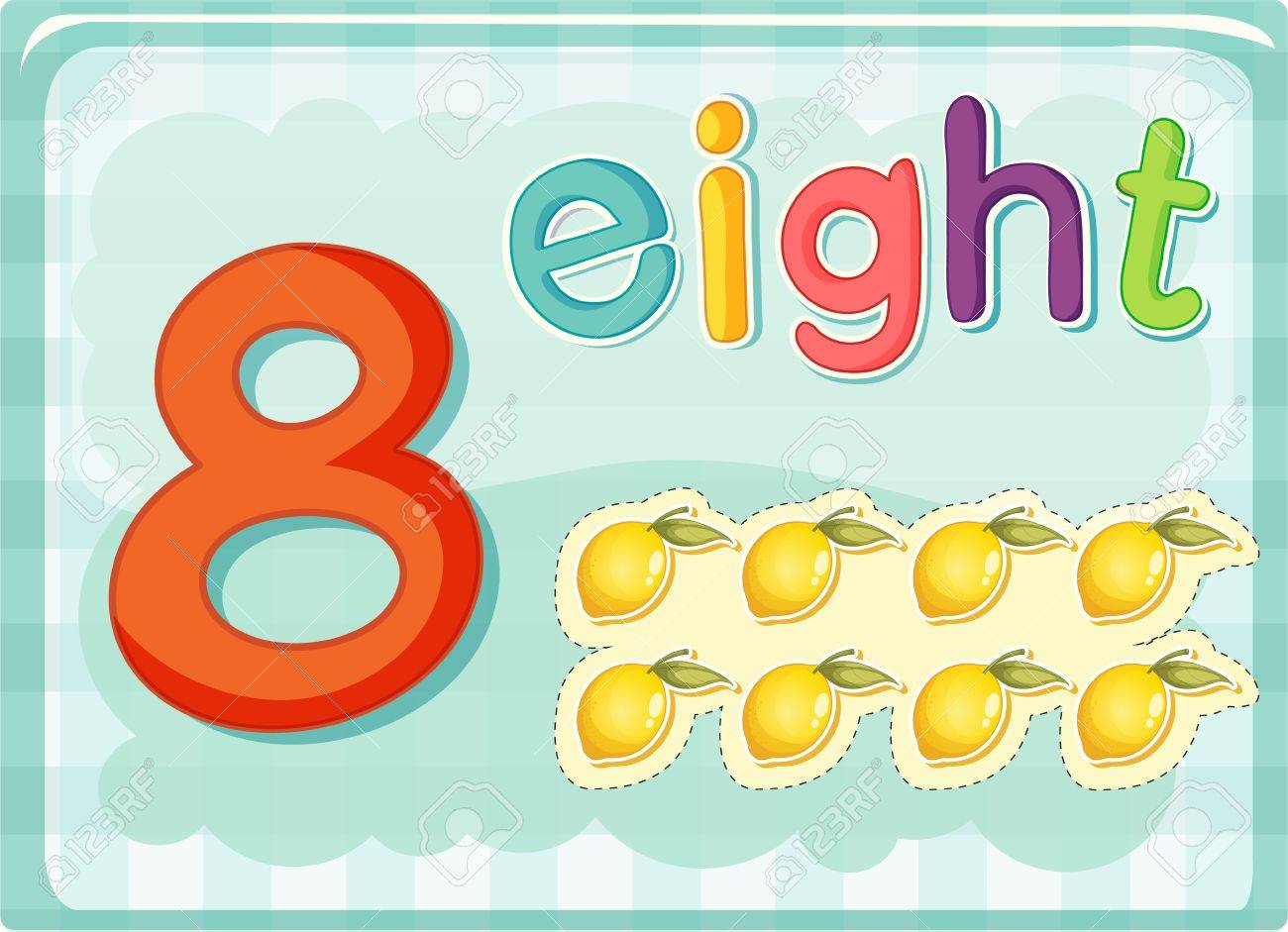 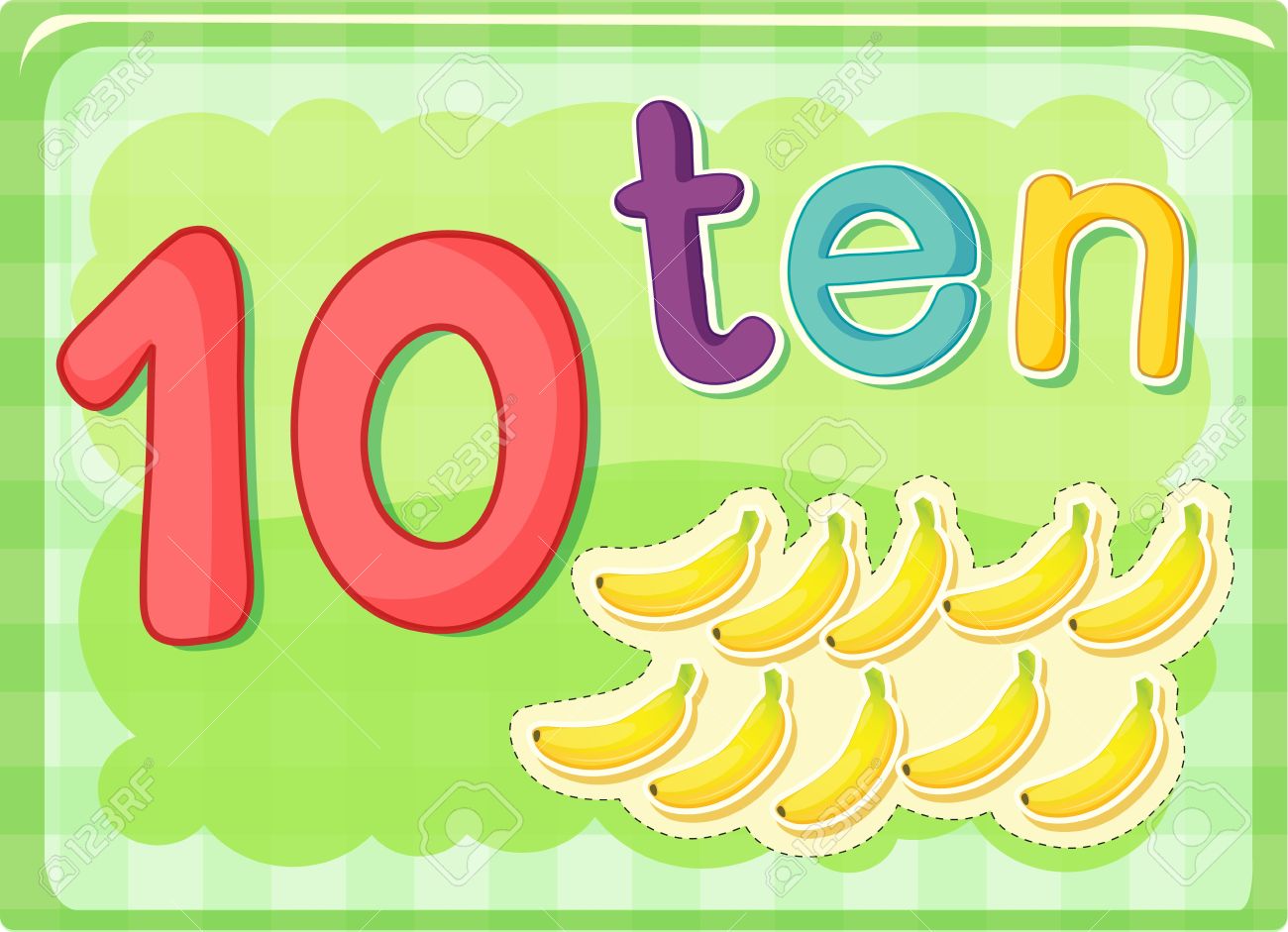 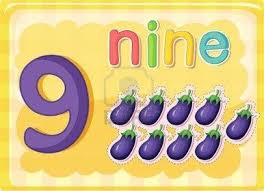